How Competing with Male Athletes Affects the Way Female Athletes Perceive Their Worth as an Athlete
Cierra Brown (brown_cn@lynchburg.edu)
Sport Management, University of Lynchburg, Lynchburg, VA USA
Results
Discussion and Implications
For this research I was interested in discovering what female athletes thought about playing with male athletes and how that may affect their perceptions on themselves. I was able to figure out the different perspectives on the subject from the articles I used in my study and female athletes on a liberal arts college campus in Central Virginia.


Purpose: Explore the impact that competing against male athletes has on female athletes





28 subjects took the anonymous survey
The survey included 8 total questions
1 yes or no question
1 multiple choice question
5 on a five point Likert Scale
1 open-ended question
Subjects were required to be 18 and have competed with male athletes
Subjects were obtained through contact via email sent to women’s basketball, lacrosse, and soccer coaches
Introduction
Female athletes realize that in order to excel in their sport it is better to play with male athletes, even though they have to prove themselves constantly that they can “play with the big boys.” 
Most  subjects believe that male athletes are better competitors and do make them better as an athlete
If female athletes play with the same group of male athletes more often that means they are more likely to get the ball passed to them and not feel inferior
Future research: I would like to compare female and male perspectives on what it is like to play with the opposite gender




The biggest factor in this study was how often female athletes were playing with male athletes
The more they played with male athletes the more likely they were to have a positive experience
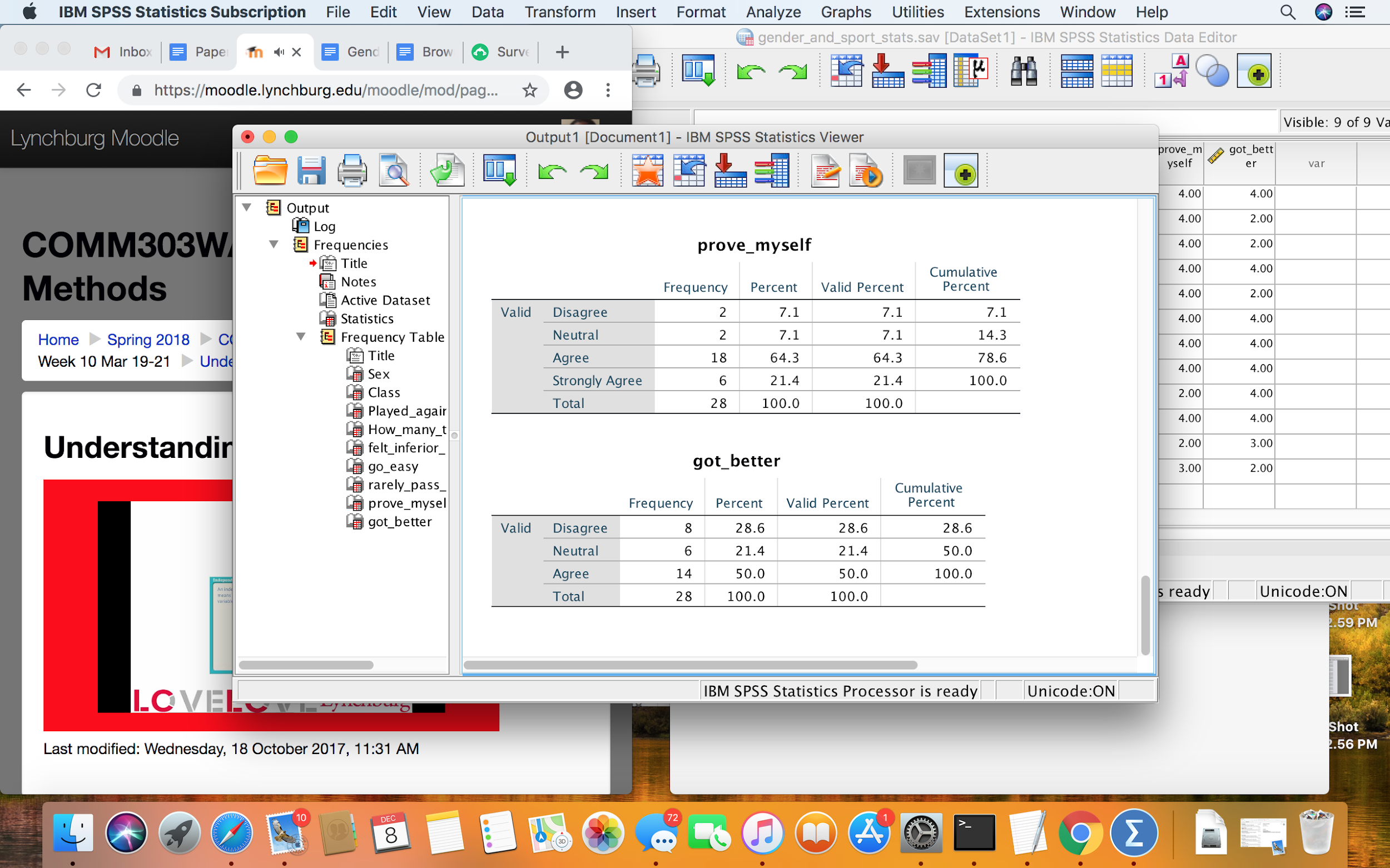 Above, 18 subjects out of 28 agreed hey had to prove themselves, along with 6 more that strongly agreed that they had to prove themselves
Above, 14 subjects agreed that they got better in their sport while competing with male athletes
Below, there was .004 significance between how often female athletes played with male athletes whether or not they felt inferior
Below, there was .010 significance between how often female athletes played with male athletes and whether or not they felt the ball was rarely passed to them by male athletes
Methods
Conclusions
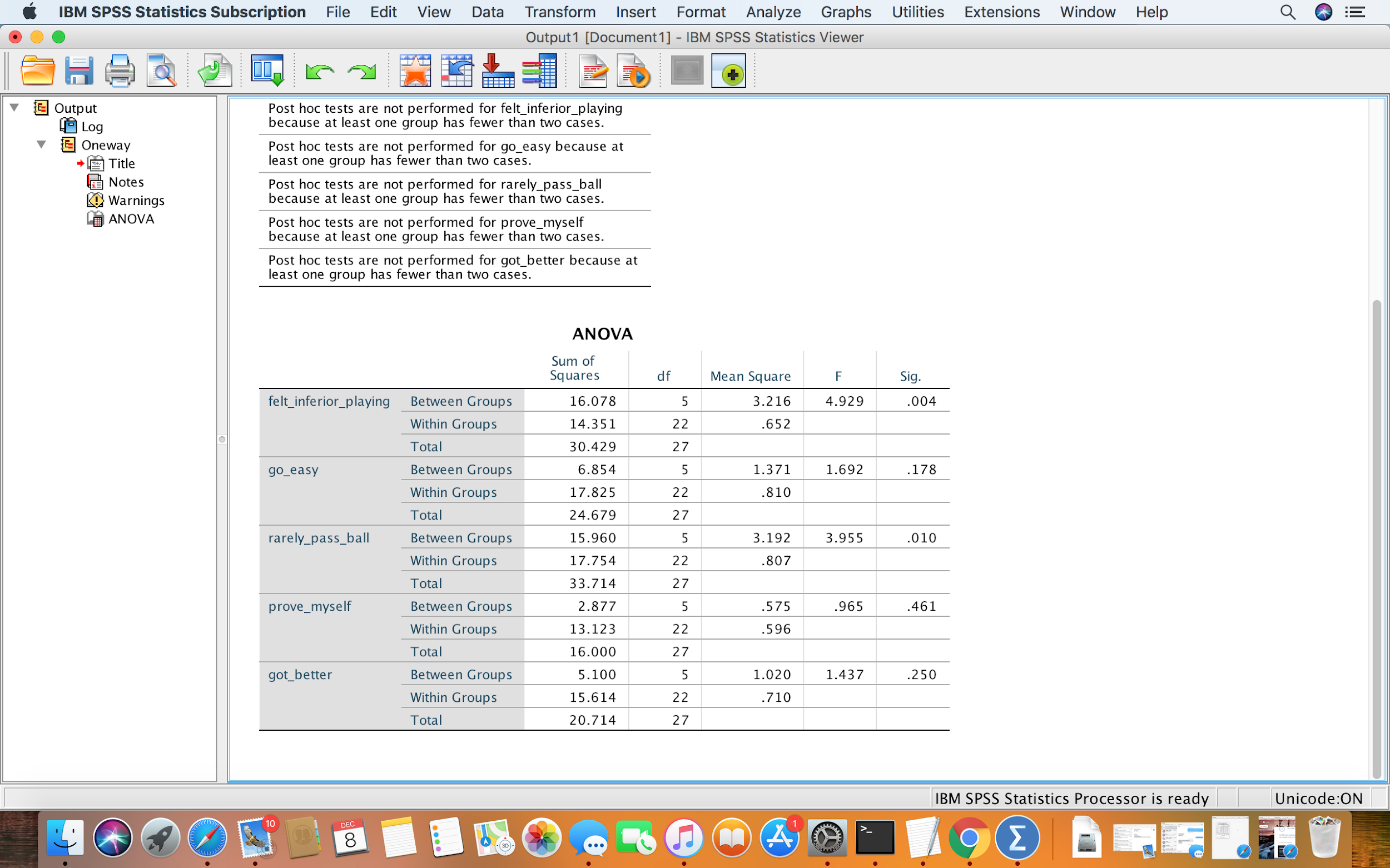 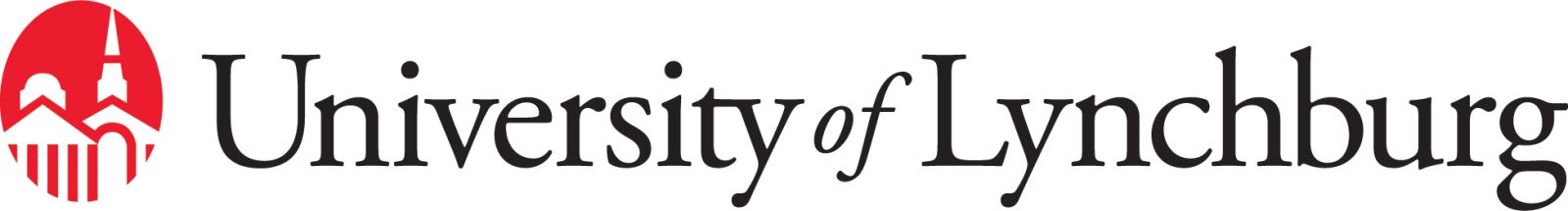